Измеримые  функции
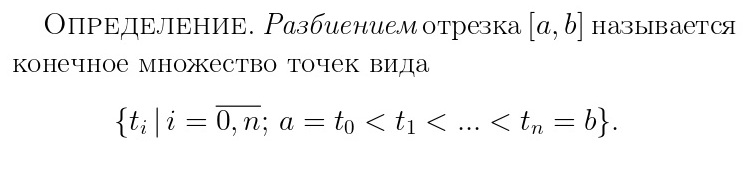 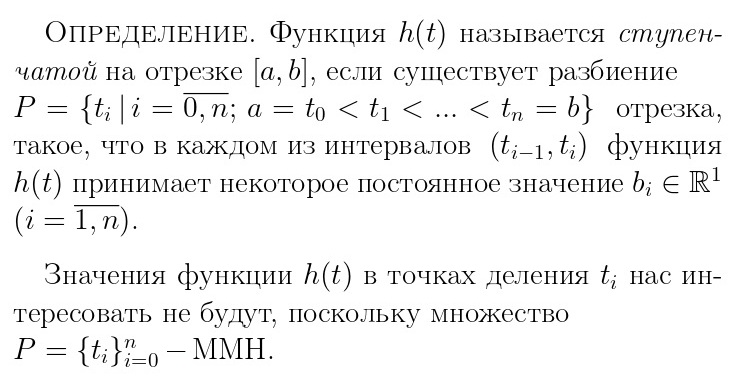 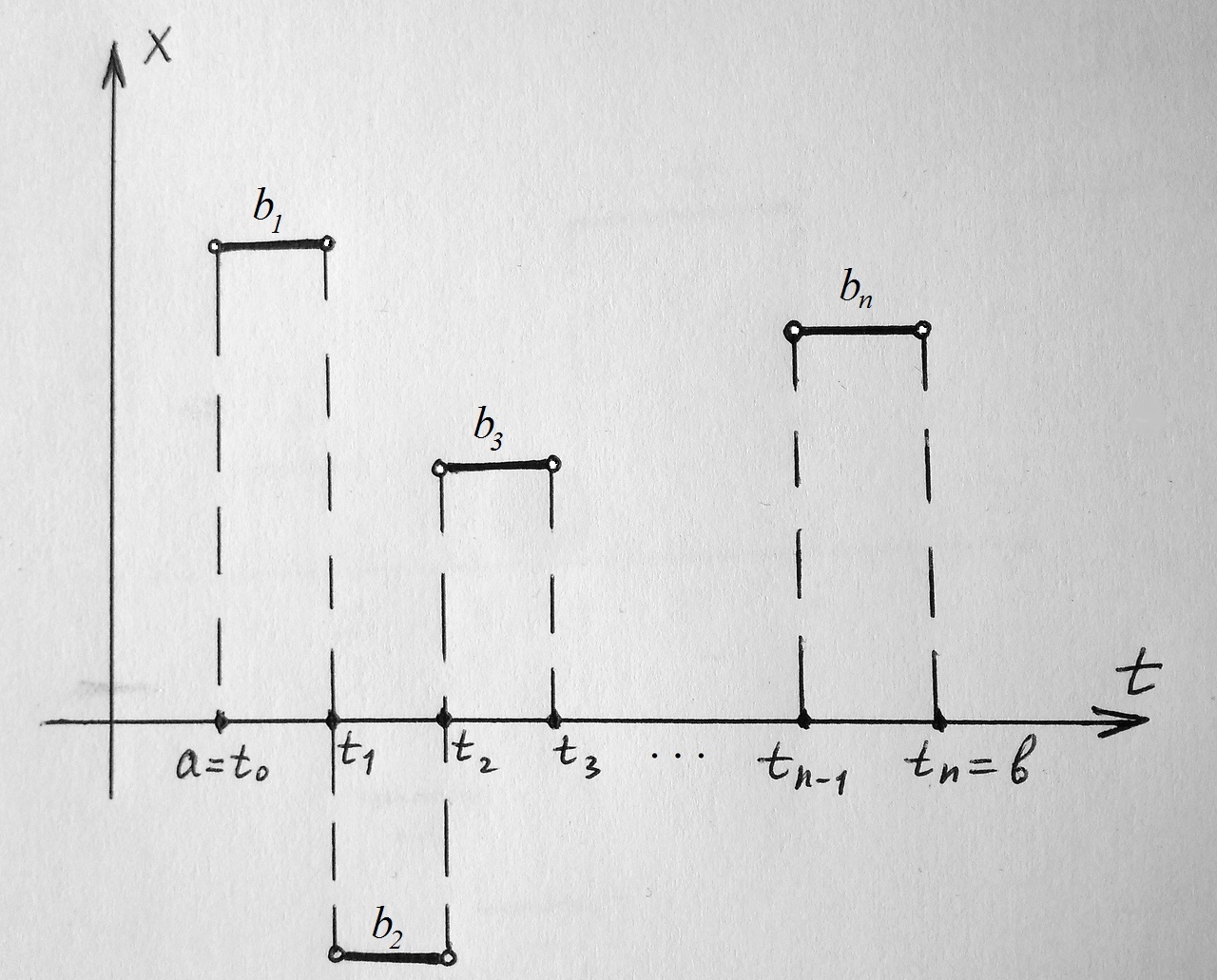 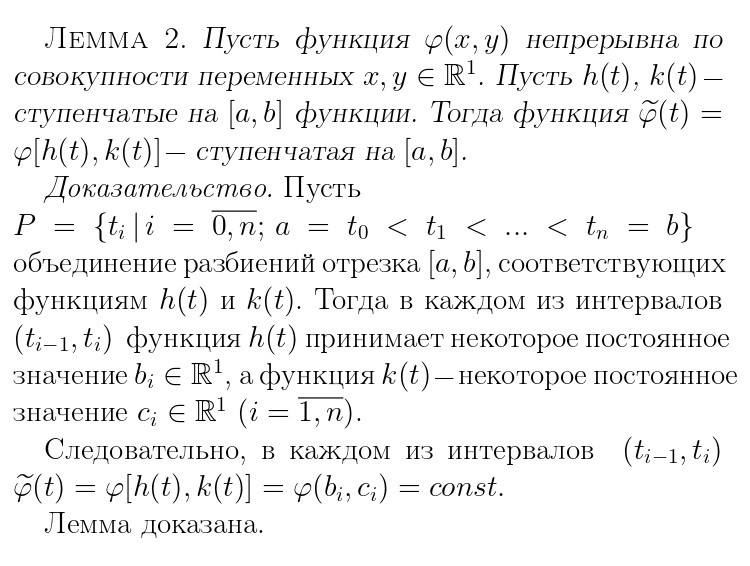 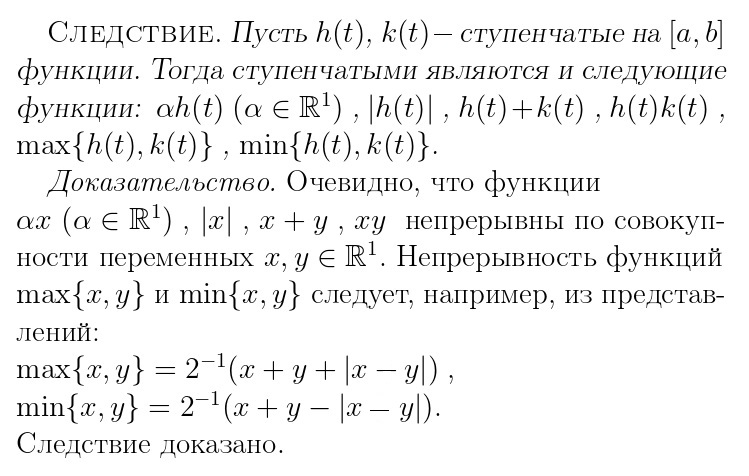 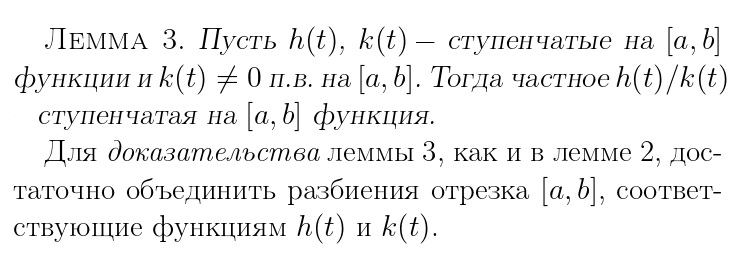 Измеримые  функции
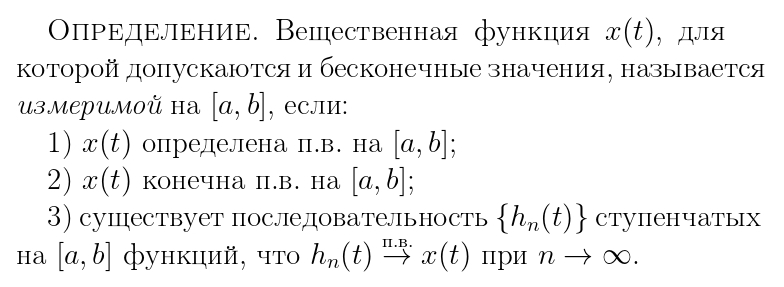 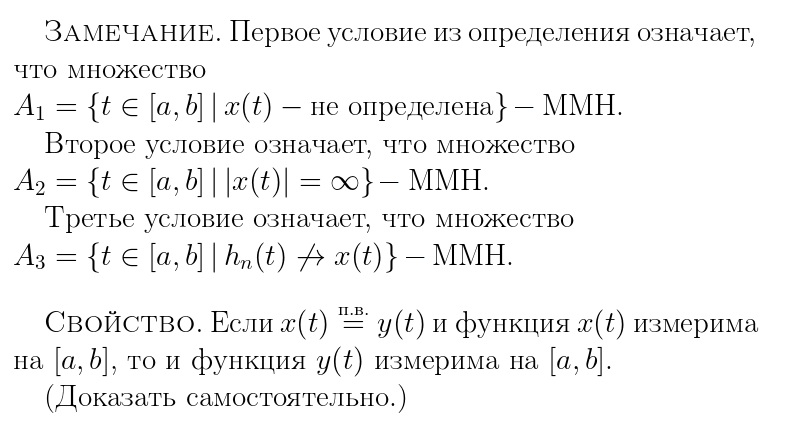 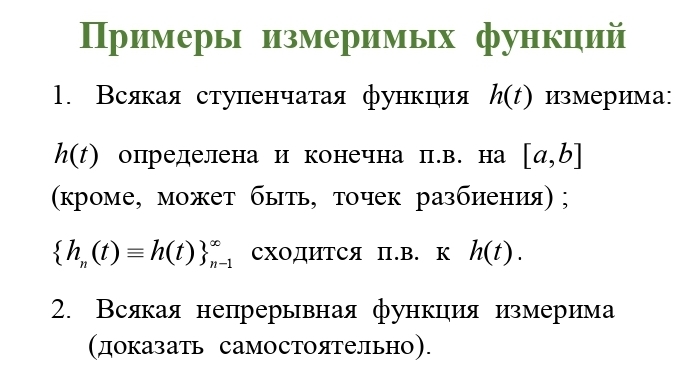 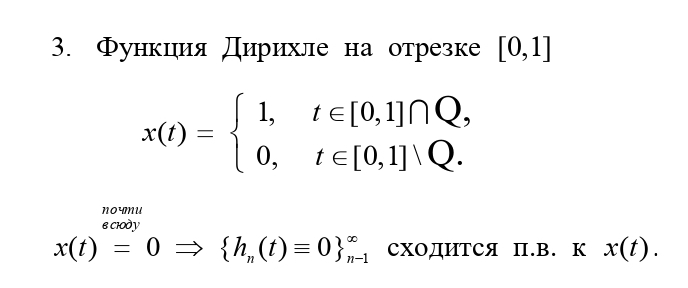 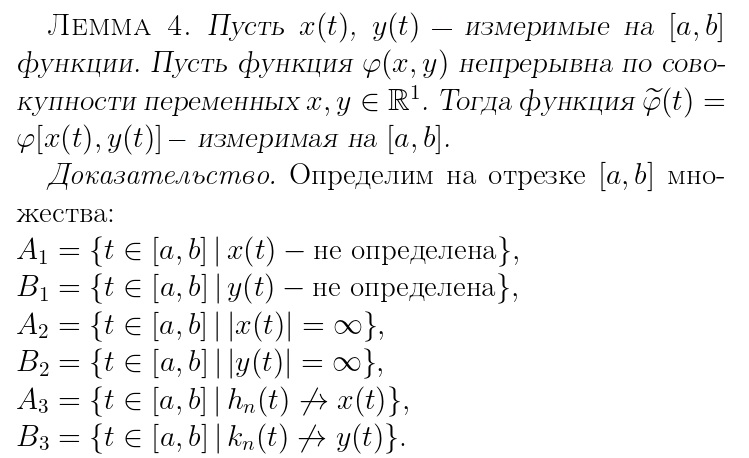 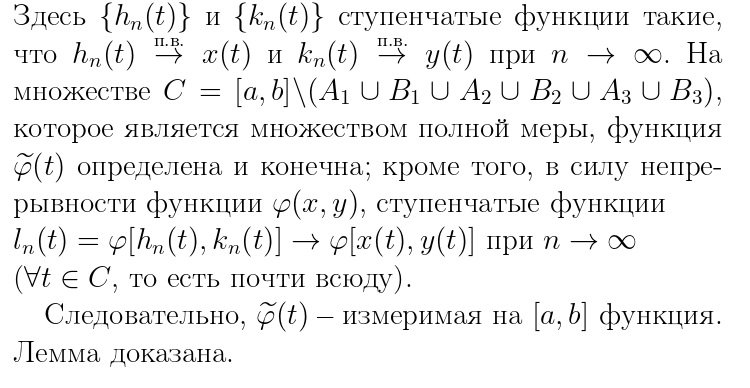 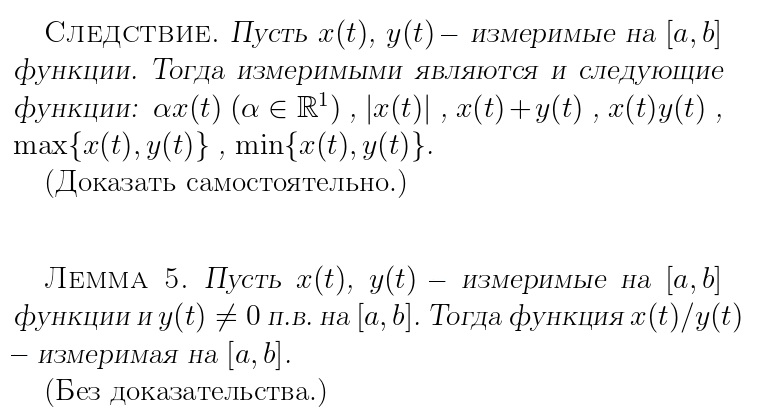 Интегрирование  ступенчатых  функций
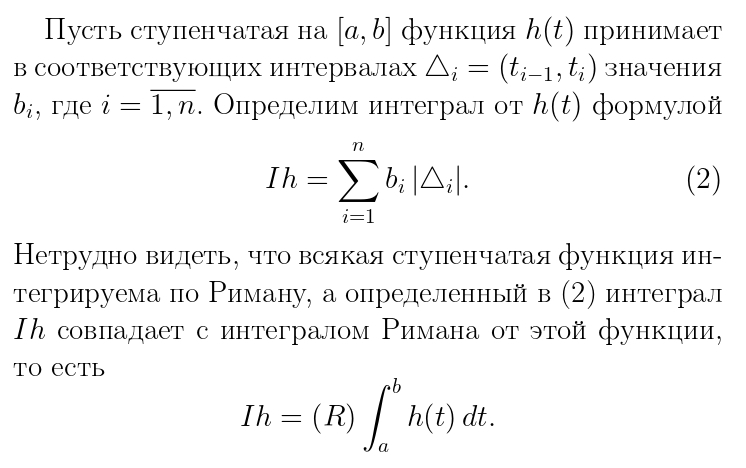 Пример
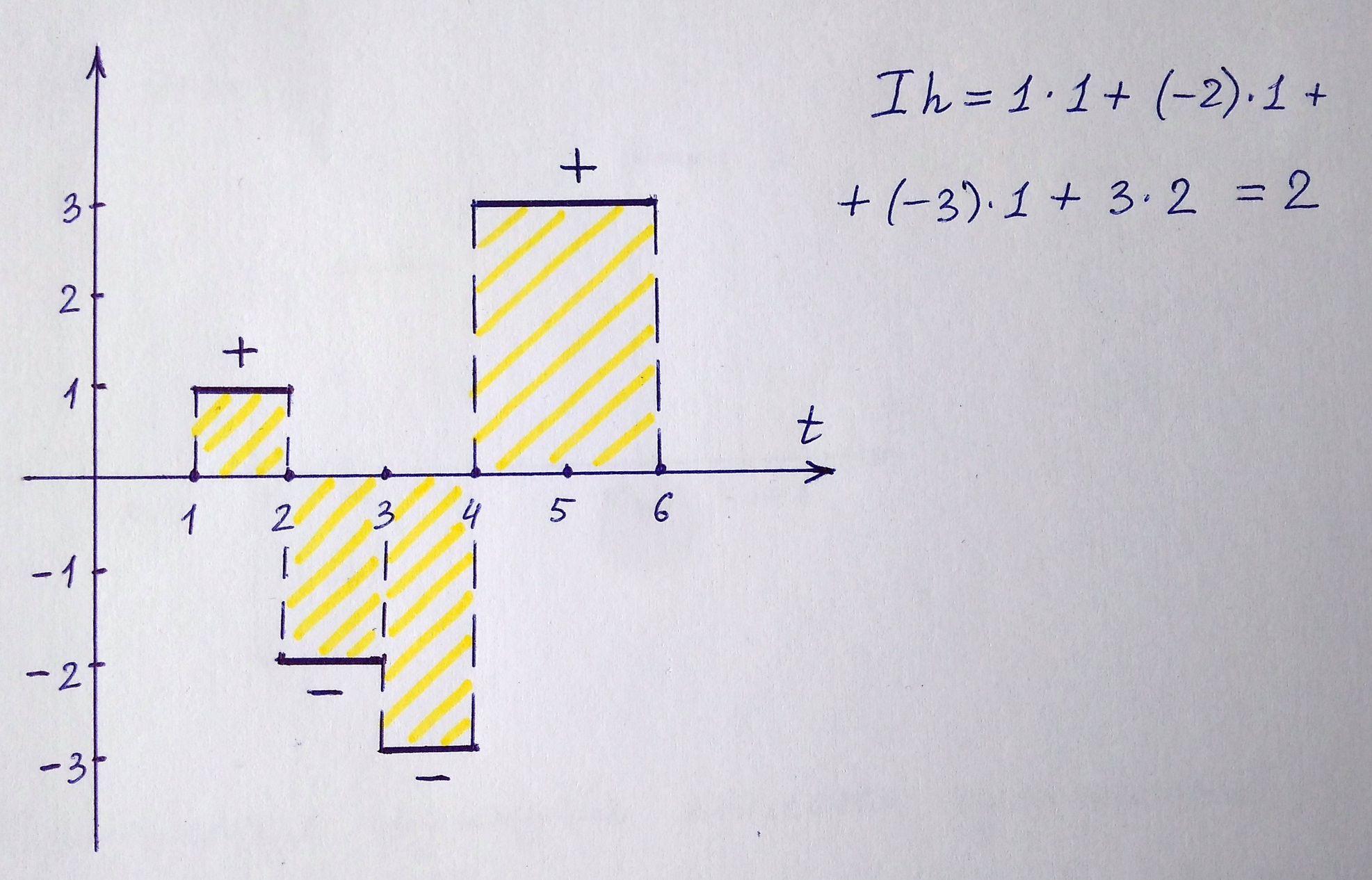 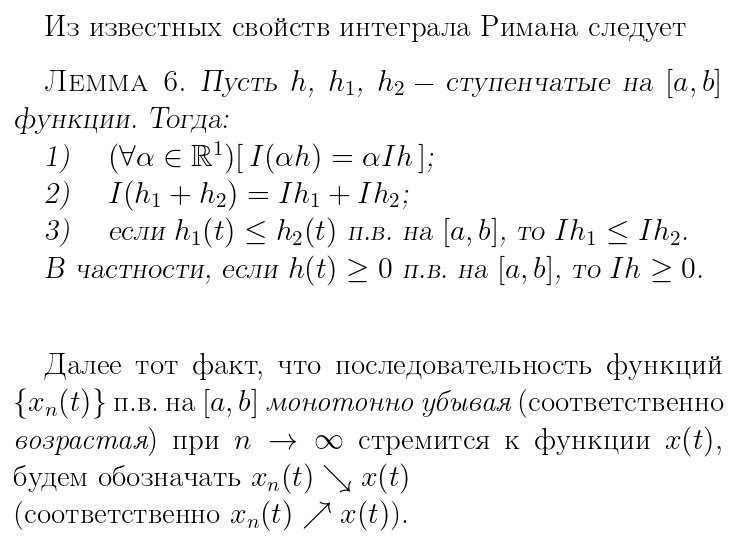 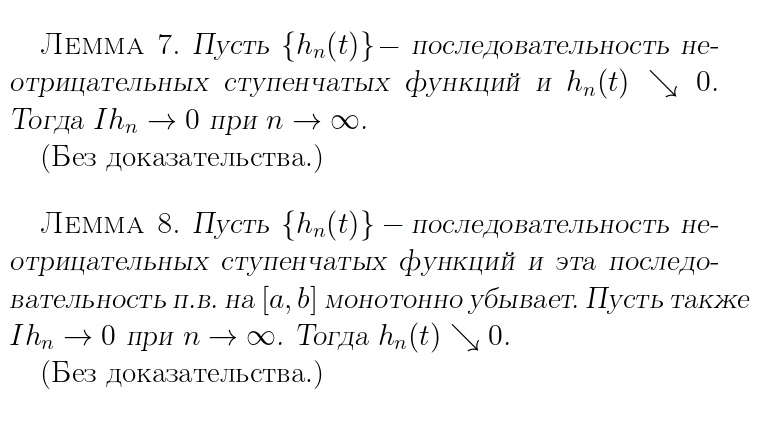